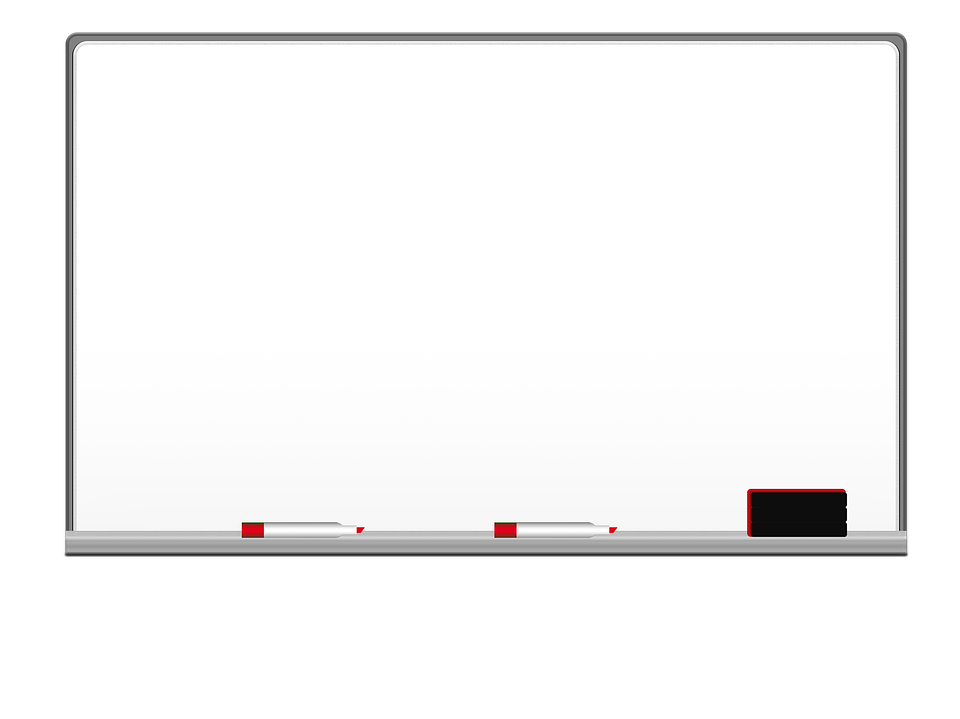 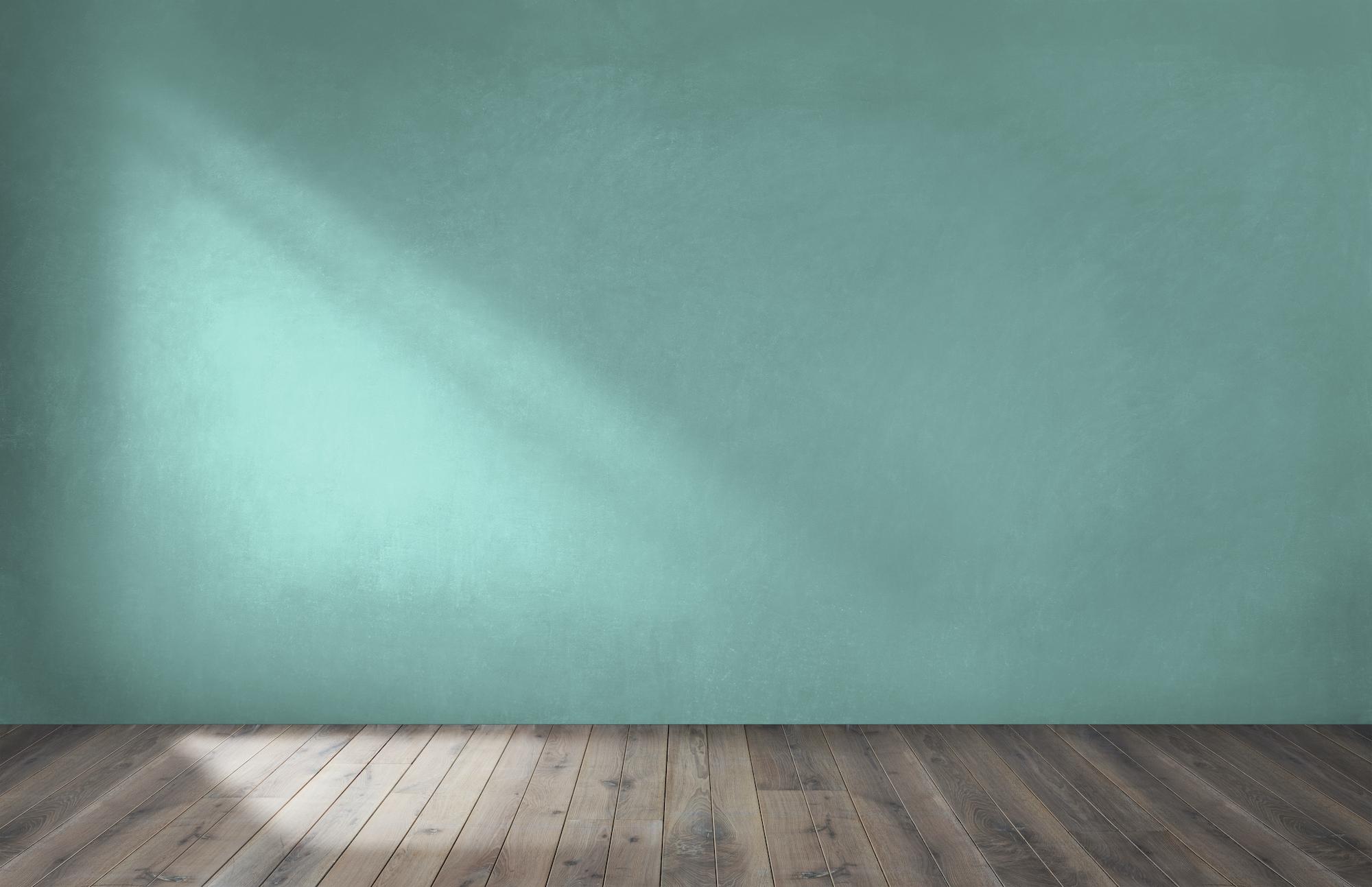 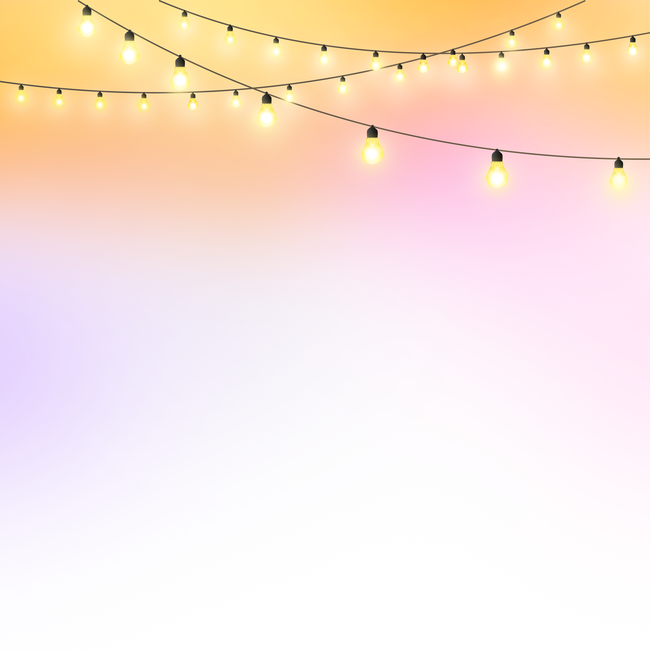 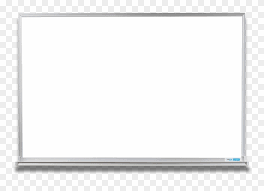 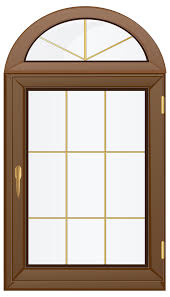 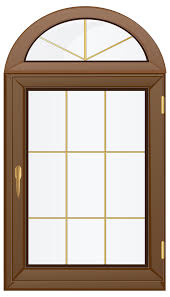 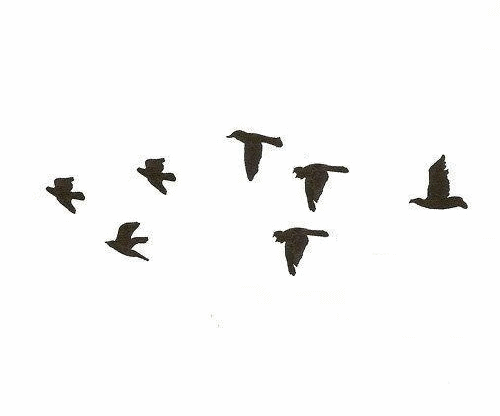 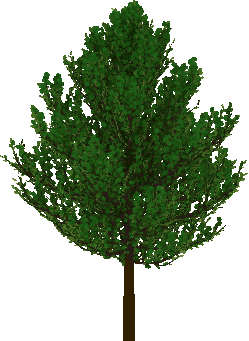 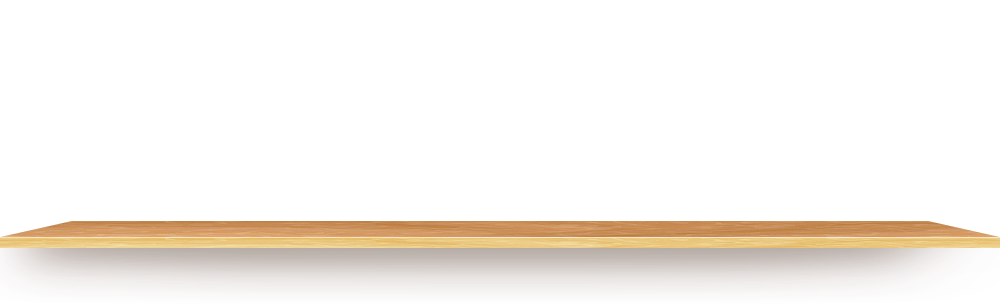 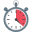 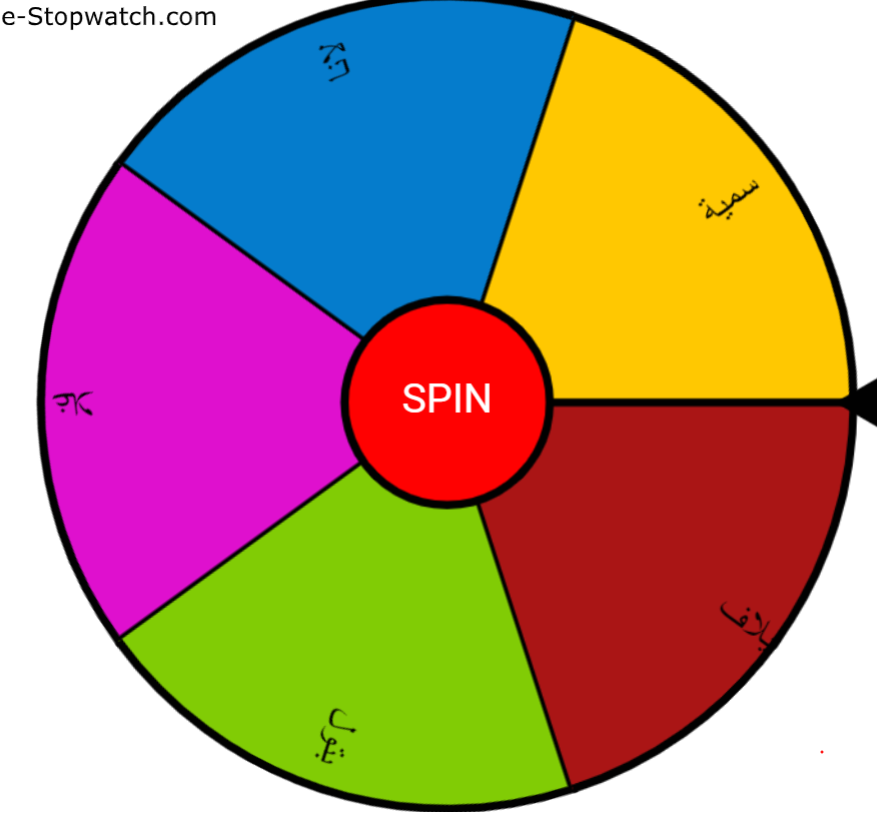 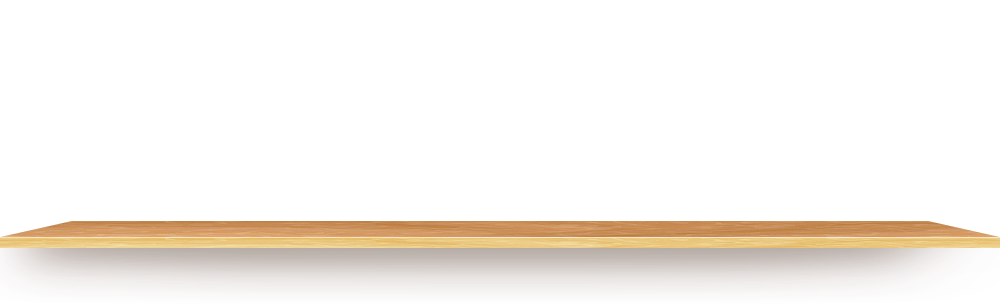 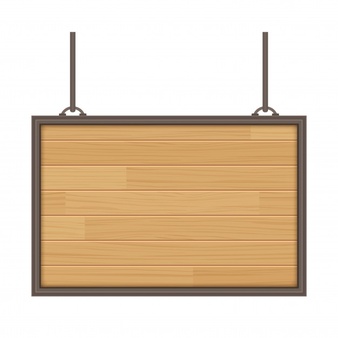 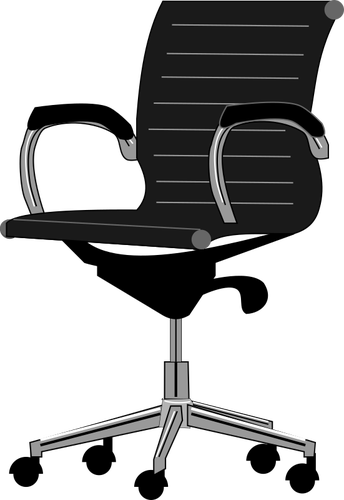 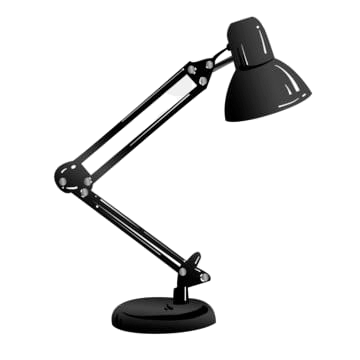 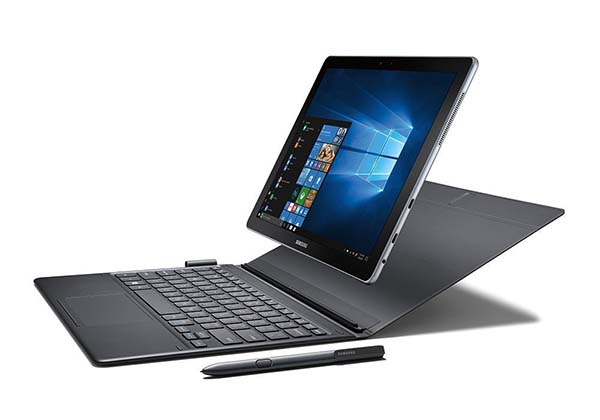 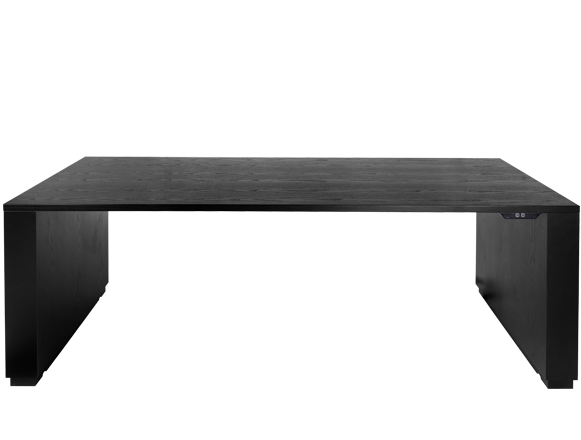 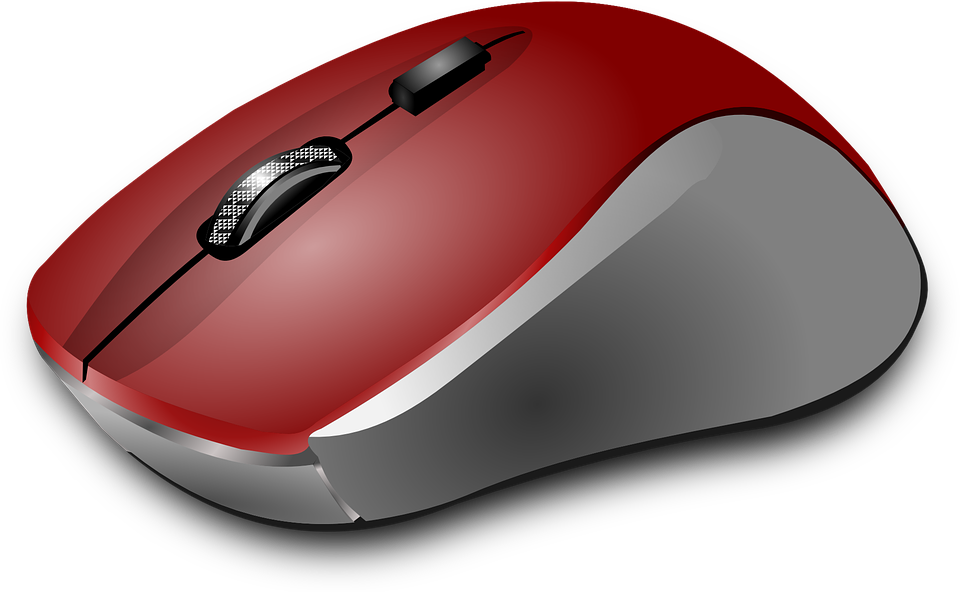 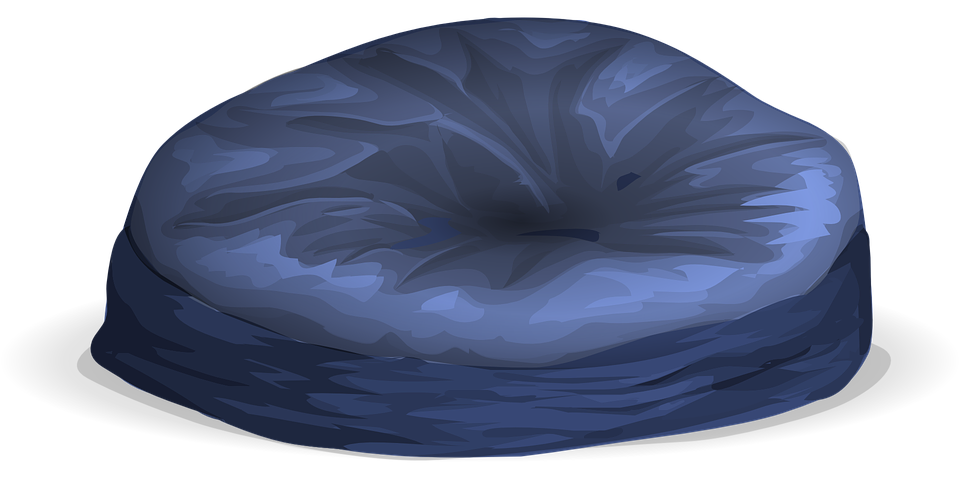 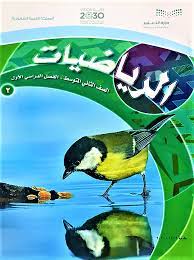 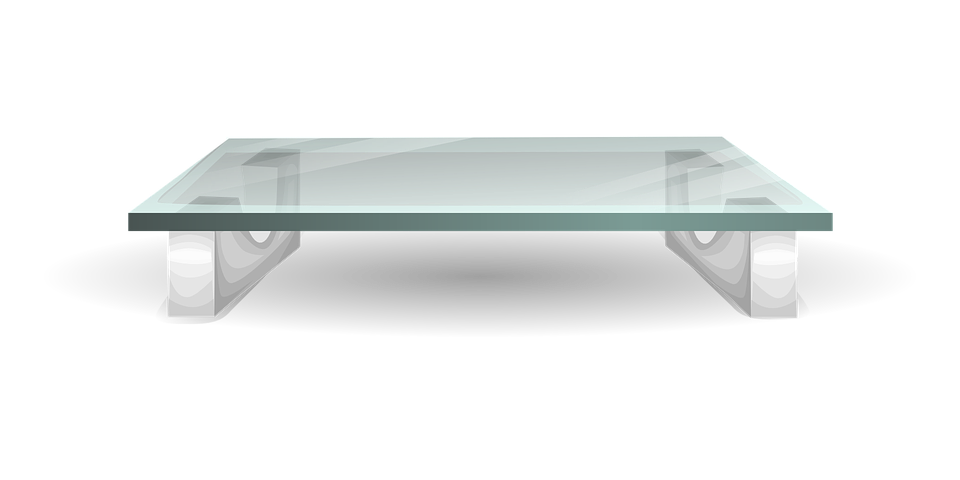 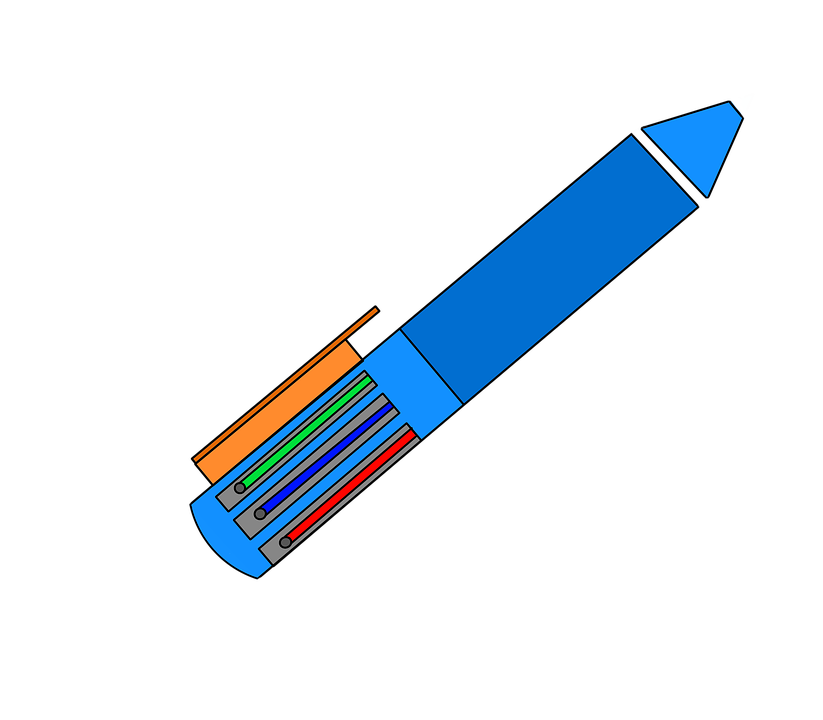 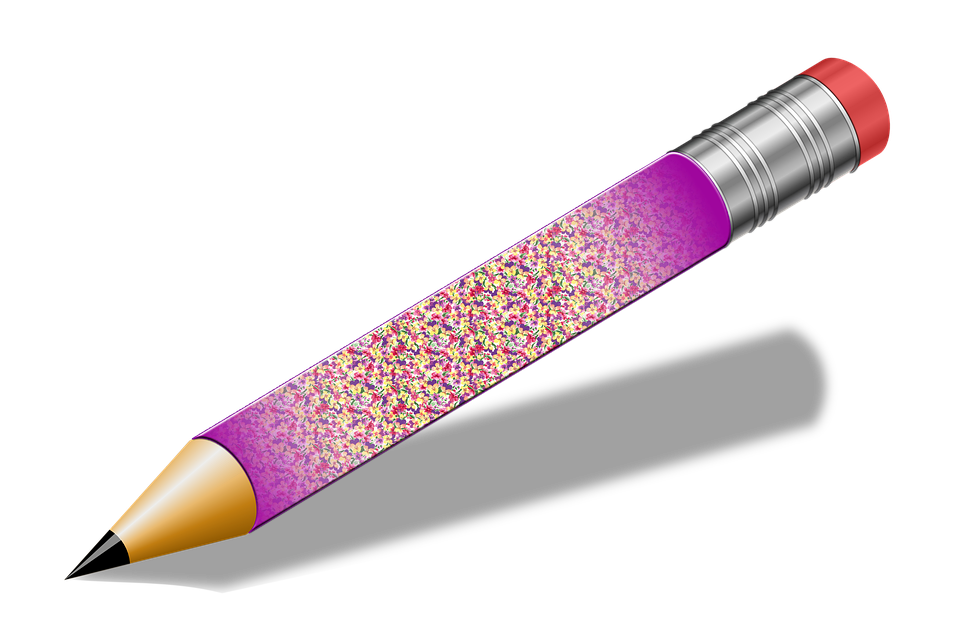 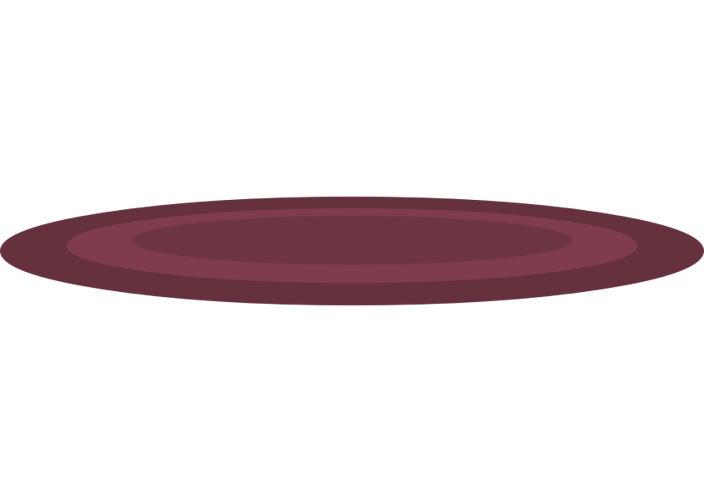 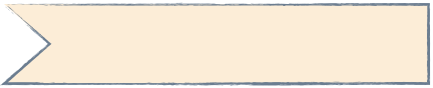 جدول التعلم
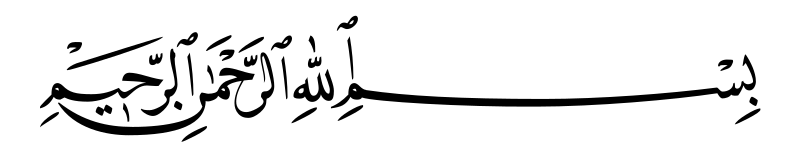 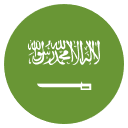 التاريخ   /    /  ١٤٤هـ
رقم الصفحة :
٣-٢
معدل التغير
فكرة الدرس
اجد معدلات النغير
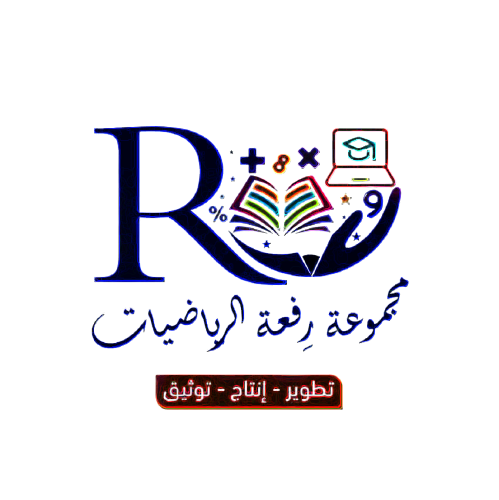 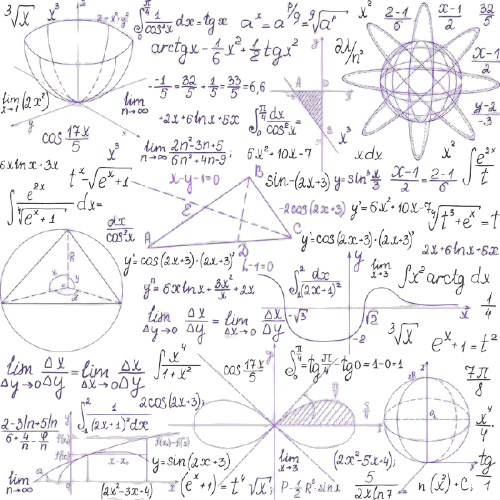 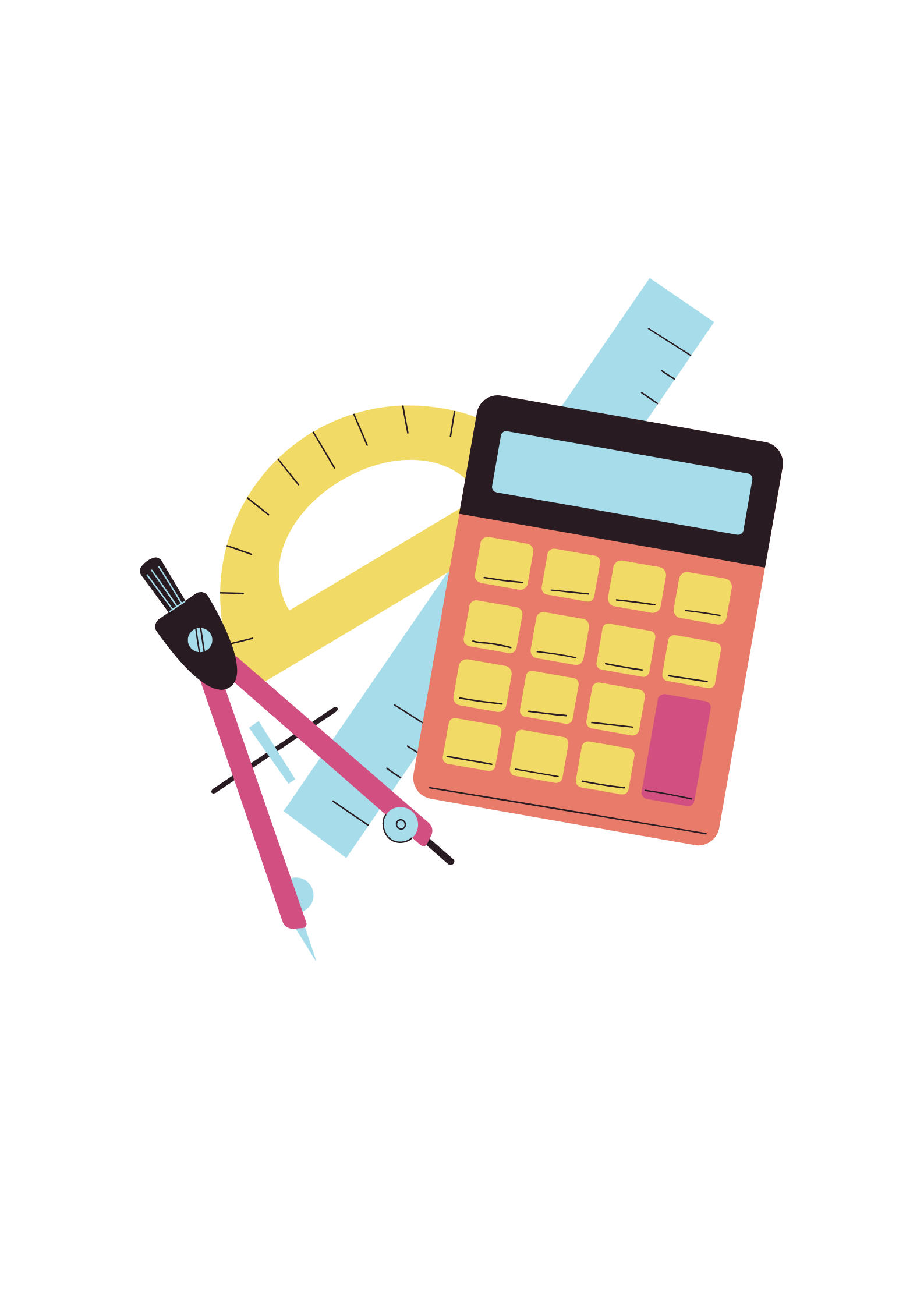 ٣-٢
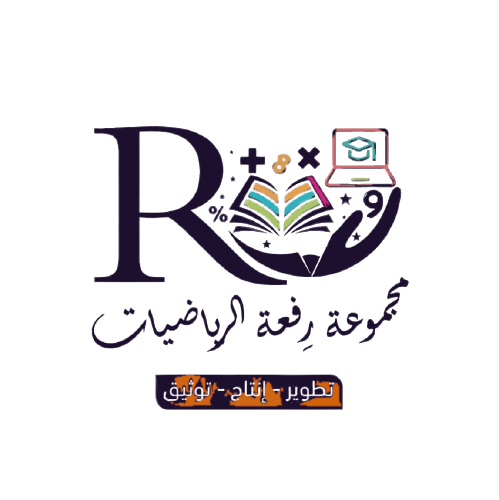 معدل التغير
جدول الضرب
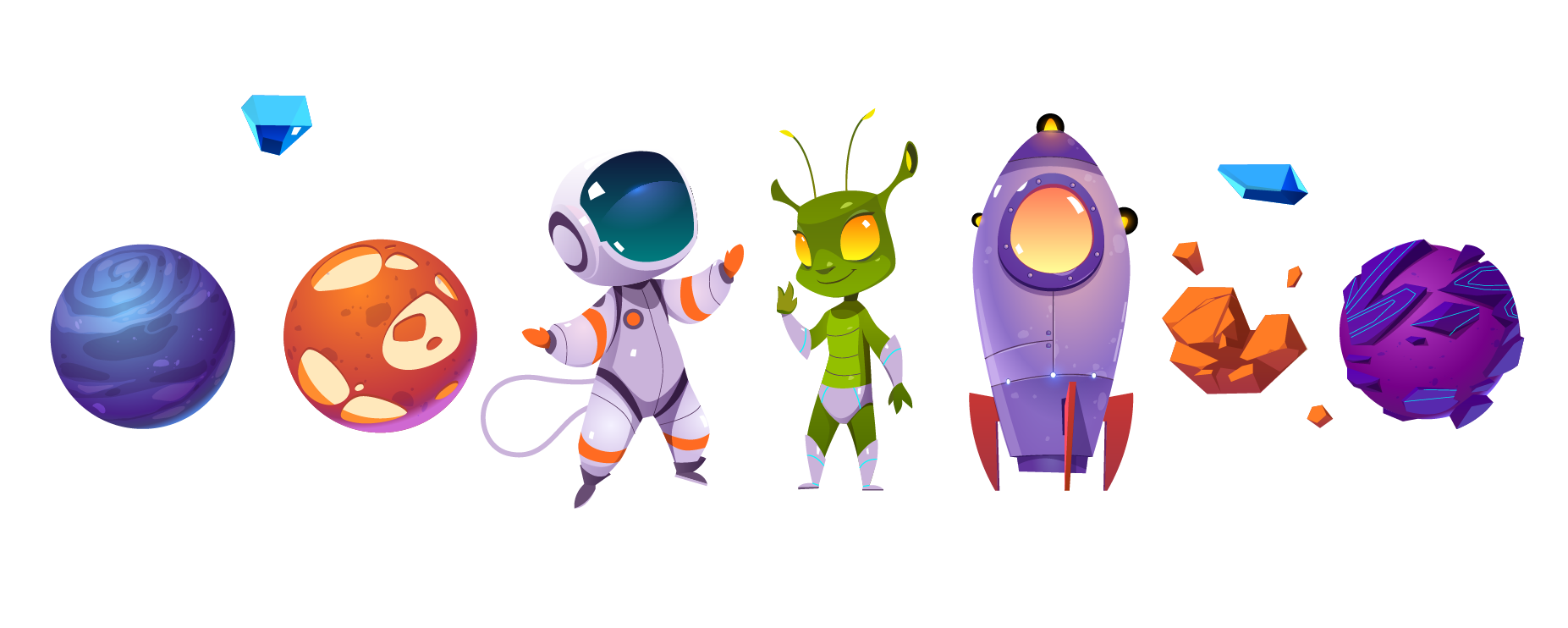 لوحة تعزيز النجوم
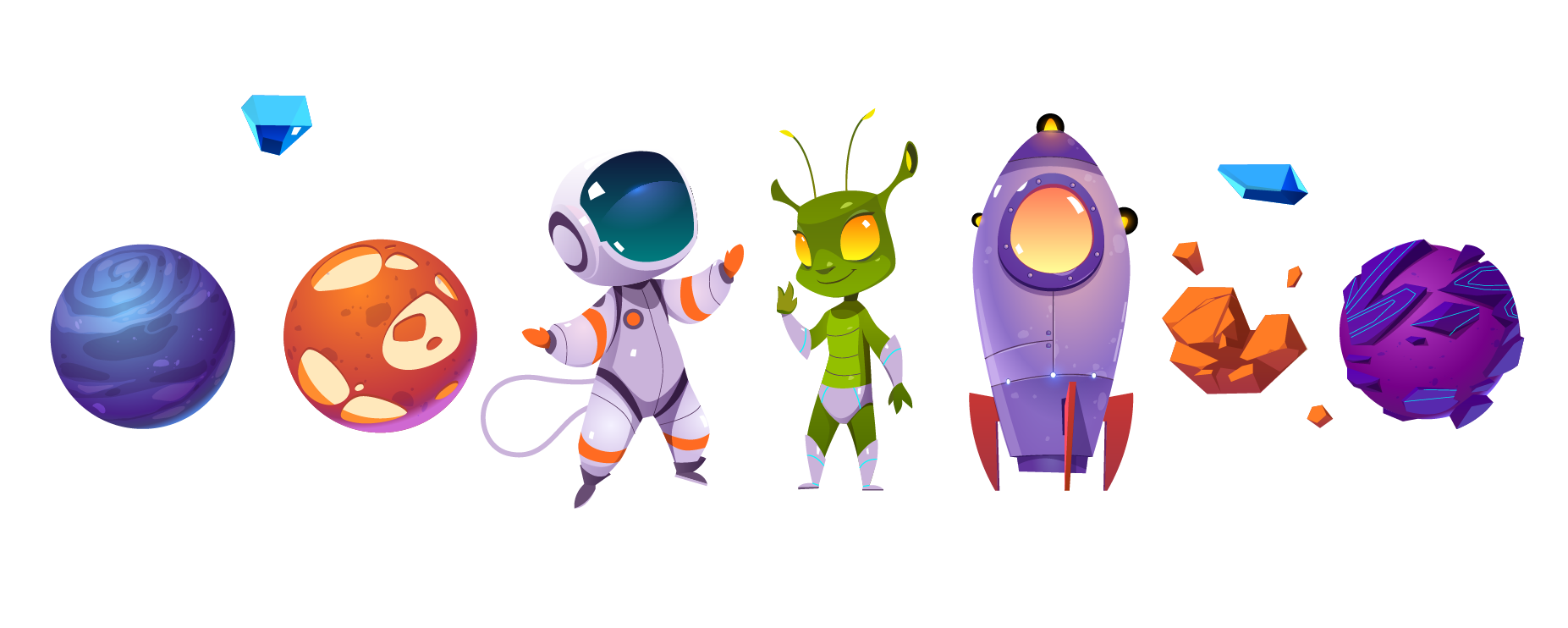 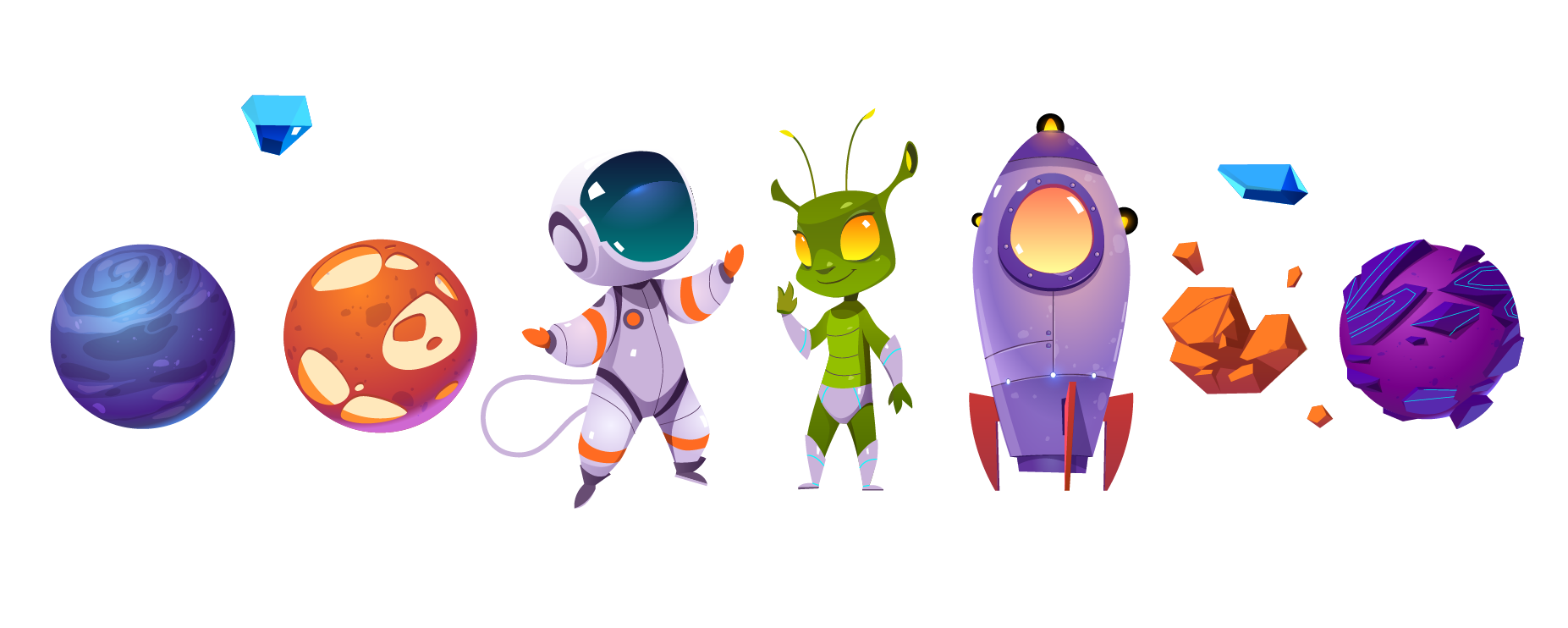 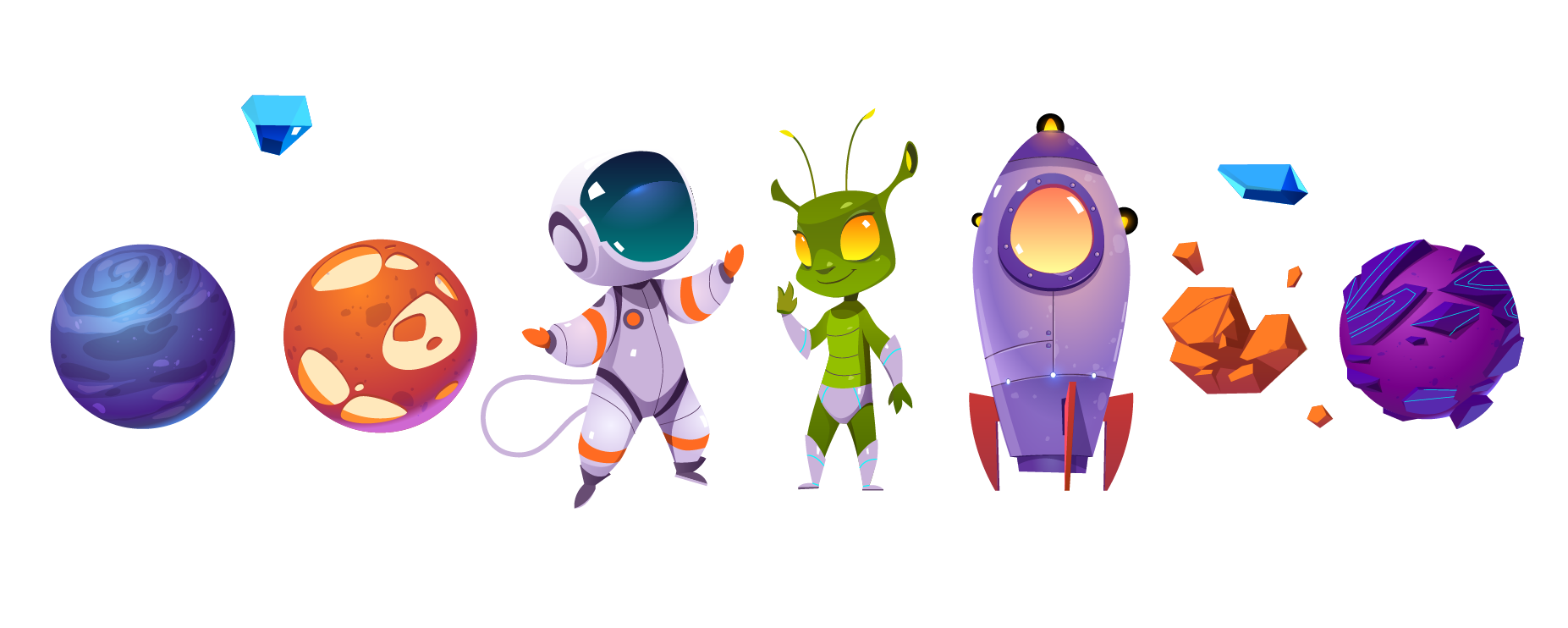 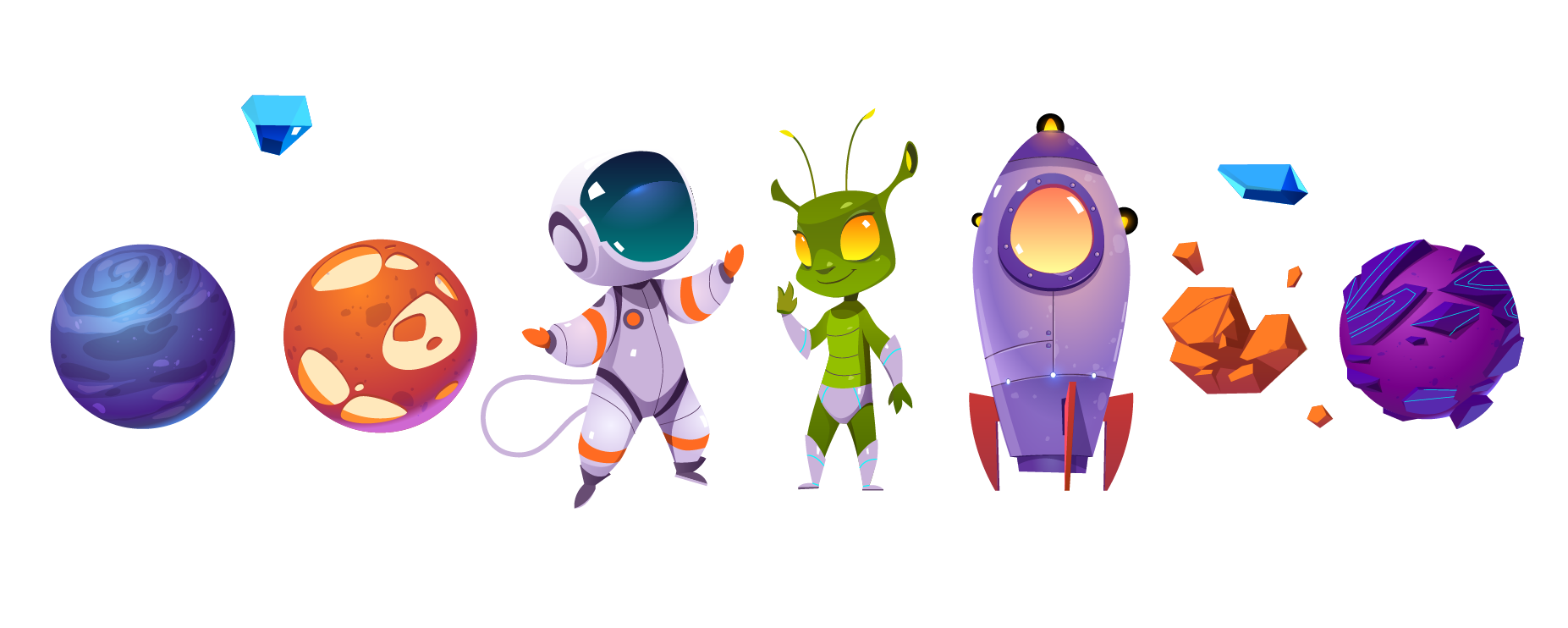 Contents of this template
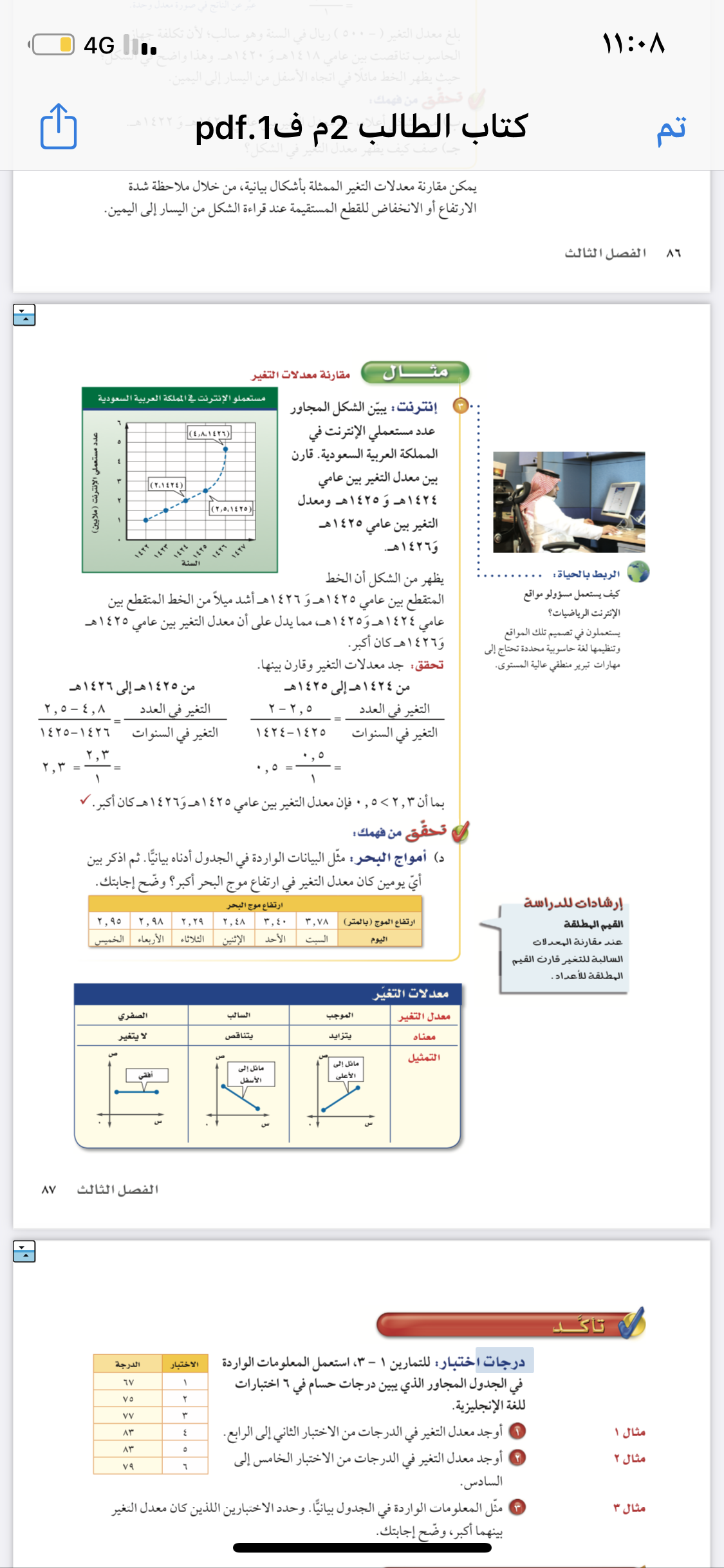 Here’s what you’ll find in this Slidesgo template: 
A slide structure based on a business portfolio presentation, which you can easily adapt to your needs. For more info on how to edit the template, please visit Slidesgo School or read our FAQs.
An assortment of graphic resources that are suitable for use in the presentation can be found in the alternative resources slides.
A thanks slide, which you must keep so that proper credits for our design are given.
In the resources slide, where you’ll find links to all the elements used in the template.
Instructions for use.
Final slides with:
The fonts and colors used in the template.
A selection of illustrations. You can also customize and animate them as you wish with the online editor. Visit Storyset to find more. 
More infographic resources, whose size and color can be edited. 
Sets of customizable icons of the following themes: general, business, avatar, creative process, education, help & support, medical, nature, performing arts, SEO & marketing, and teamwork.
You can delete this slide when you’re done editing the presentation.
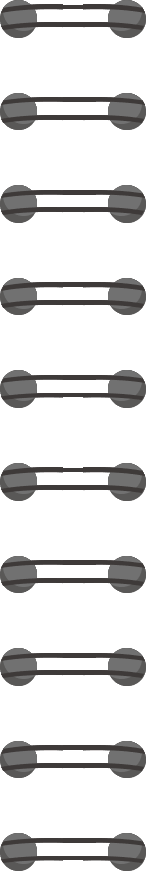 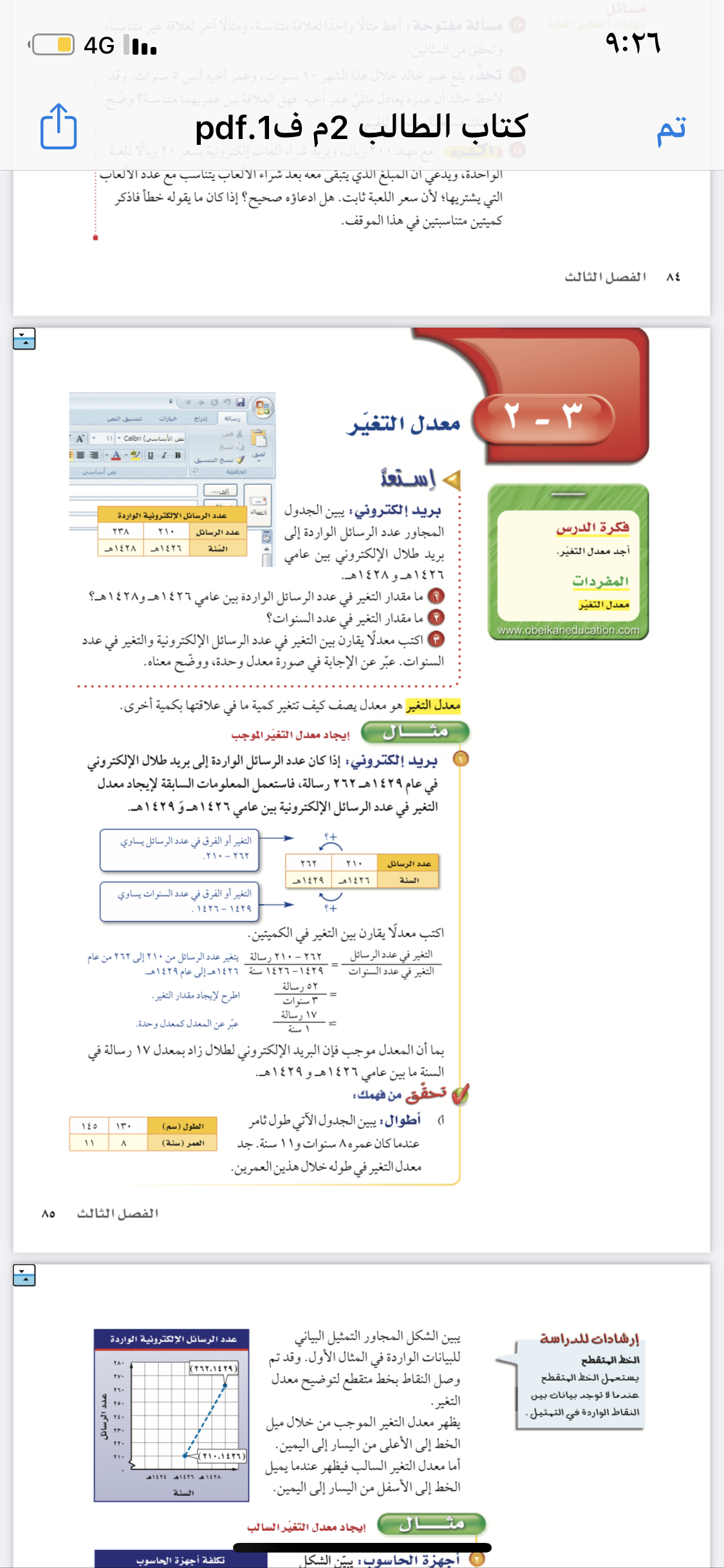 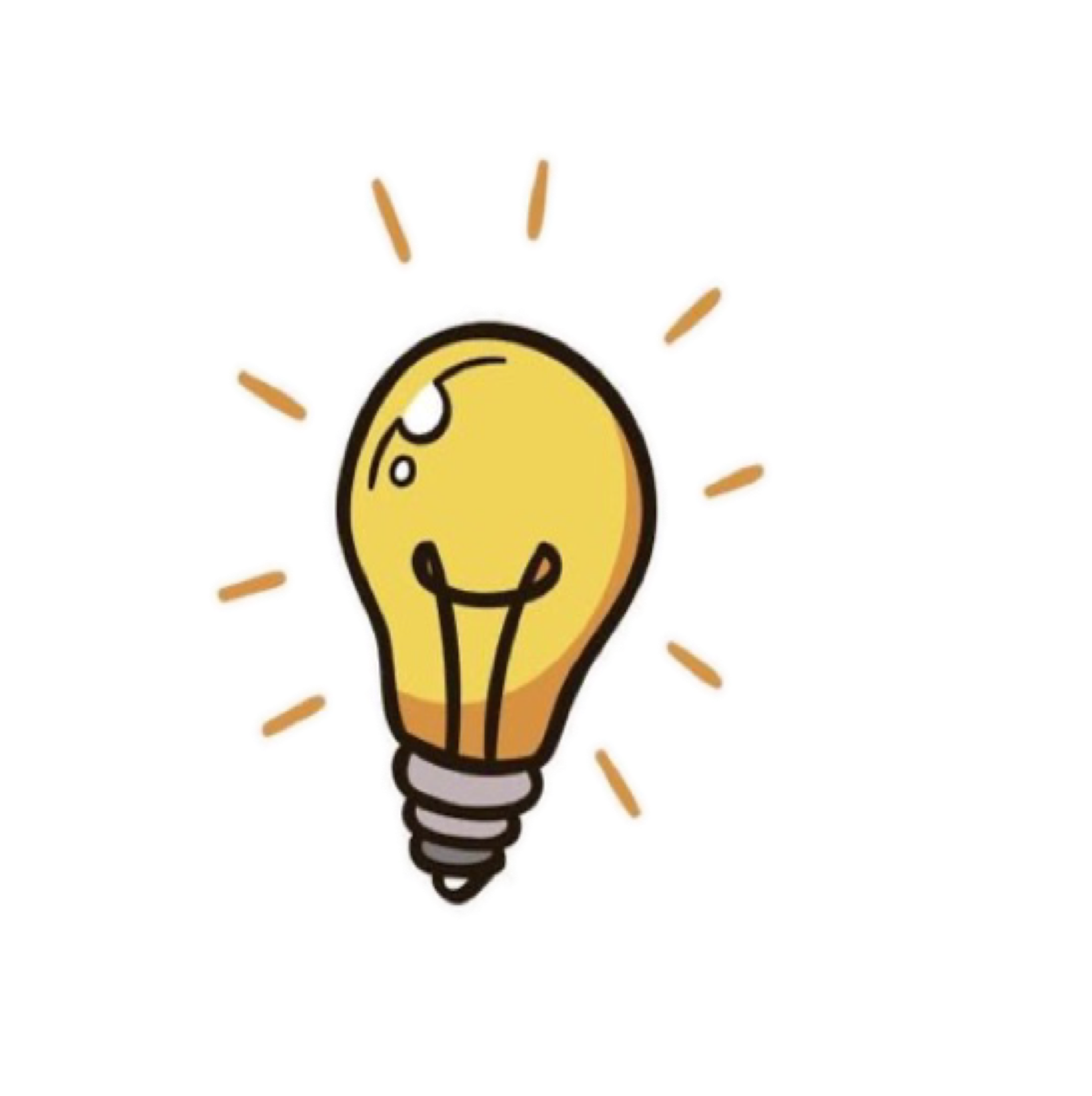 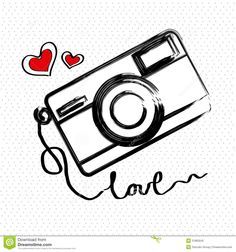 استعد
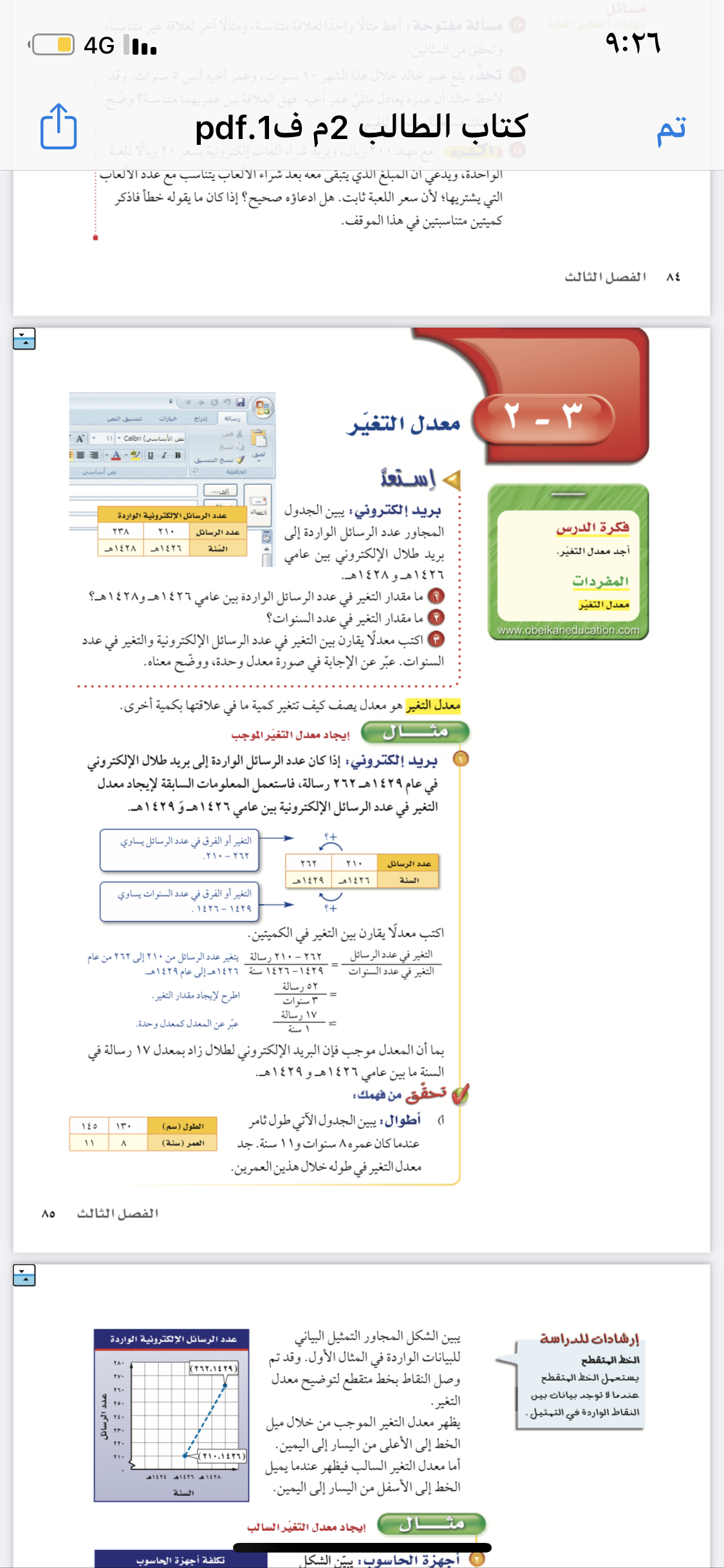 ٢٨
٢
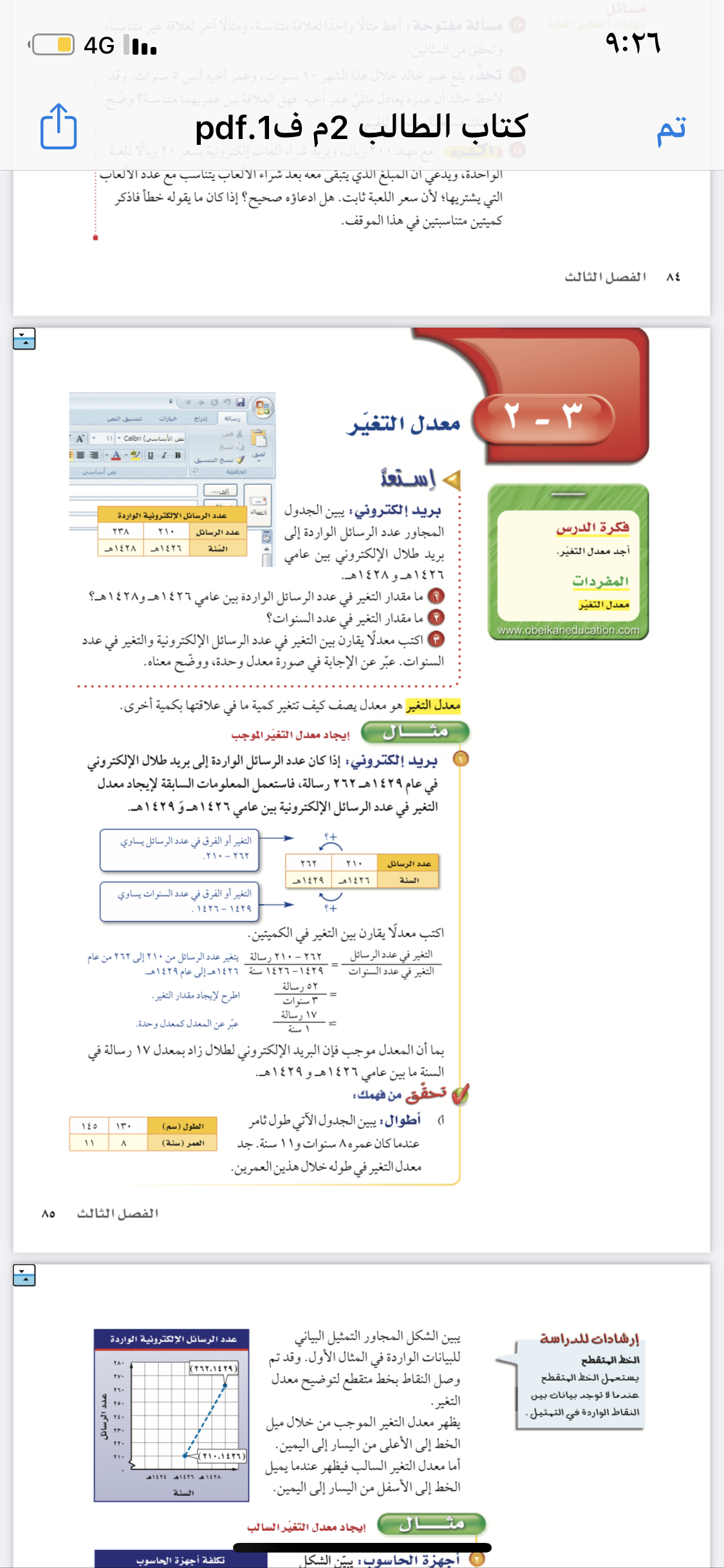 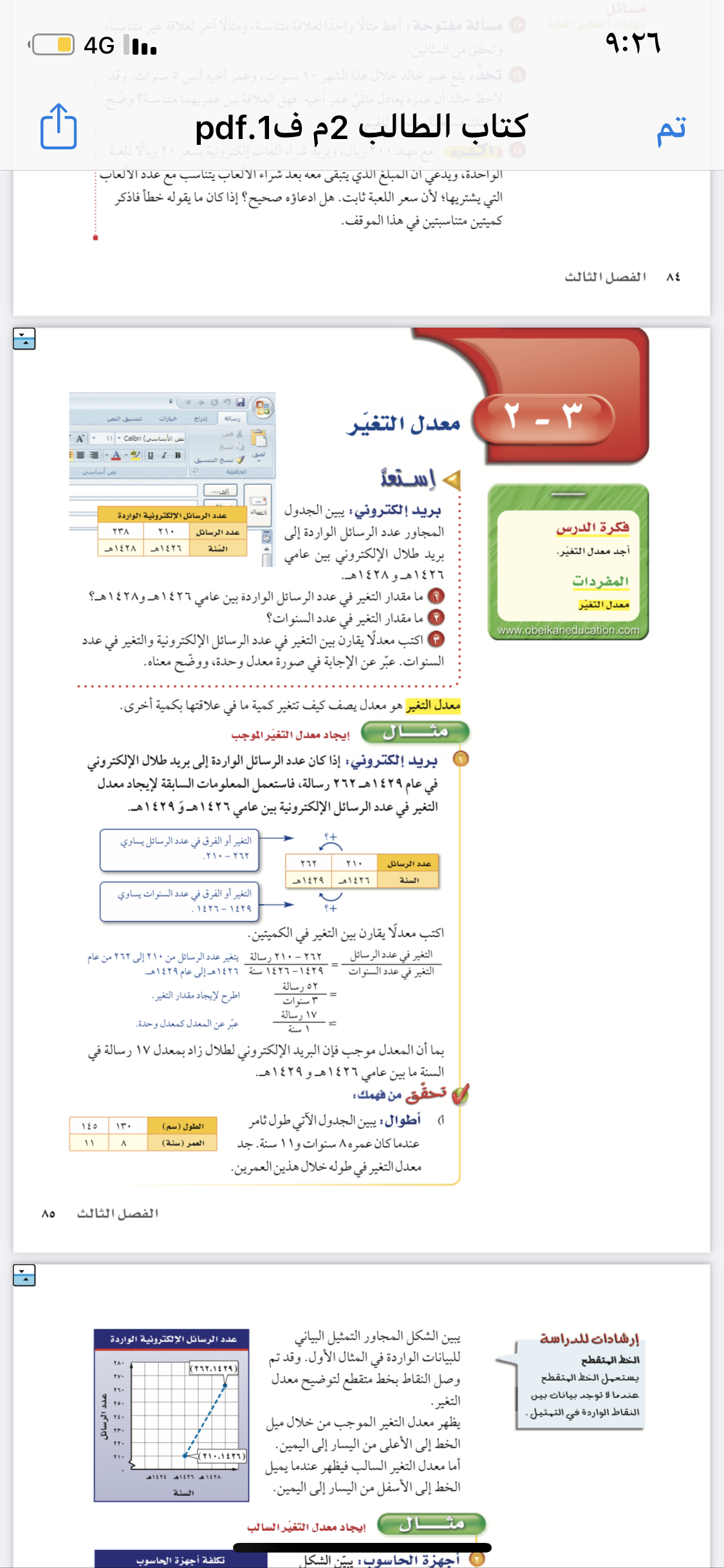 ١٤ رسالة لكل سنة يزيد عدد الرسائل بمعدل ١٤ رسالة لكل سنة
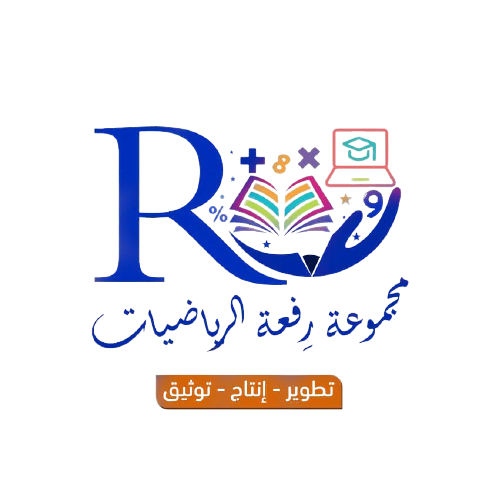 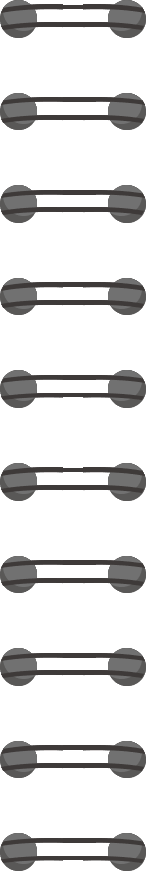 معدل التغير
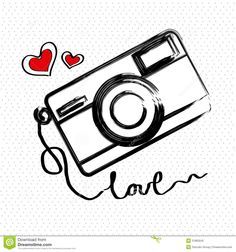 مفهوم
معدل التغير : هو معدل يصف كيف تتغير كمية ما في علاقتها بكمية أخرى .
زيادة في الكمية لكل وحدة في الكمية الأخرى
المعدل موجب
نقص في الكمية لكل وحدة في الكمية الأخرى
المعدل سالب
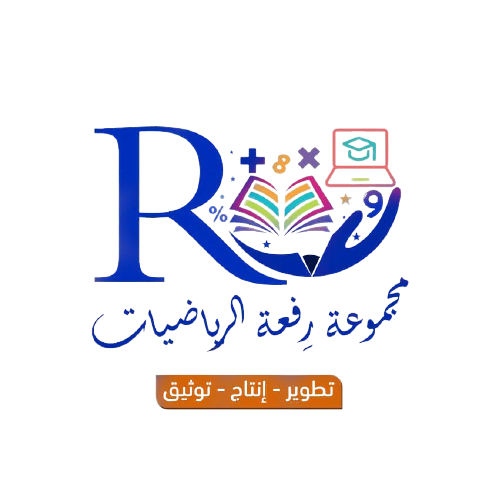 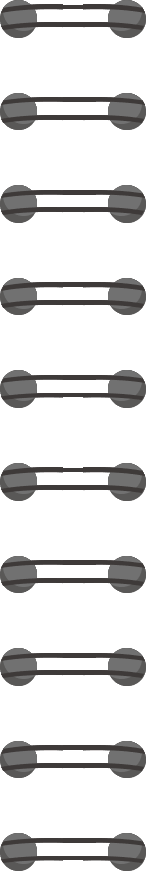 معدل التغير
=
التغير في عدد الرسائل
٢٦٢ - ٢١٠
٥٢
=
=
التغير في عدد السنوات
١٤٣١ - ١٤٣٤
٣
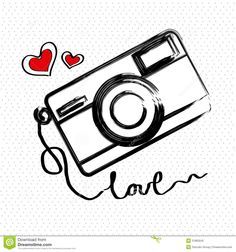 حسب المعلومات الواردة في الجدول  :
١- احسب معدل التغير في عدد الرسائل
مثال :
١٧
زيادة عدد الرسائل ١٧ رسالة في السنة
المعدل موجب
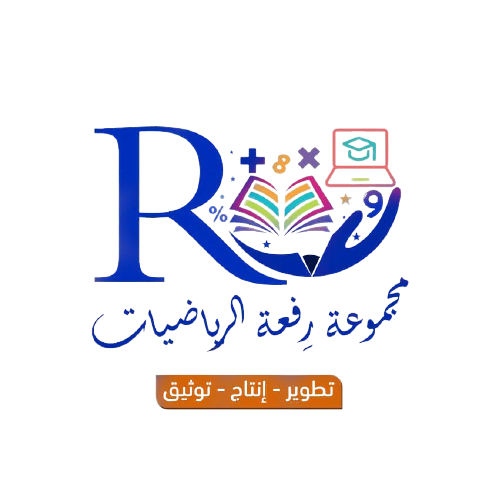 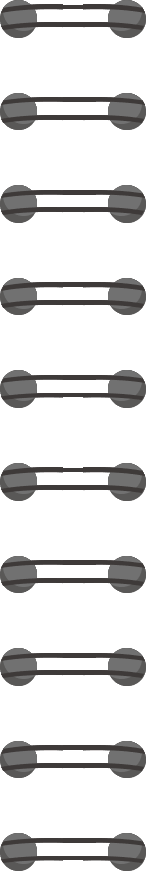 معدل التغير
=
التغير في الطول (سم)
١٤٥ - ١٣٠
١٥
=
=
التغير في العمر (سنة)
١١ - ٨
٣
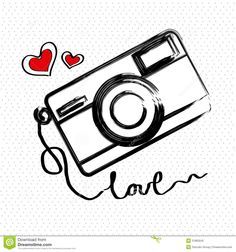 حسب المعلومات الواردة في الجدول  :
١- احسب معدل التغير في عدد الرسائل
تحقق من فهمك
٥
زيادة الطول ١٥ سم في السنة
المعدل موجب
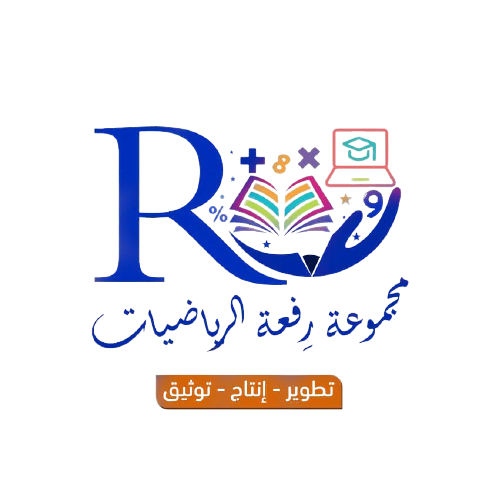 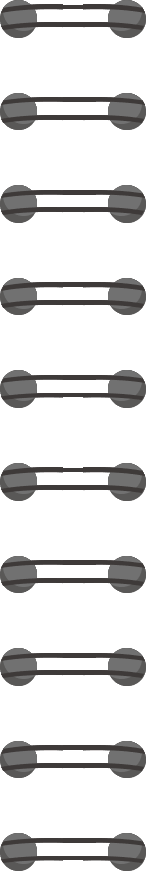 معدل التغير
=
التغير في التكلفة
٣٥٠٠ - ٤٥٠٠
- ١٠٠٠
=
=
التغير في عدد السنوات
١٤٢٠ - ١٤١٨
٢
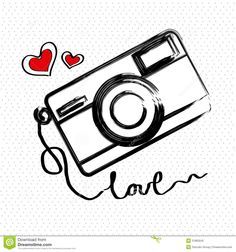 حسب المعلومات الواردة في الجدول  :
١- احسب معدل التغير في التكلفة .
مثال :
- ٥٠٠
تناقص التكلفة ٥٠٠ ريال في السنة
المعدل سالب
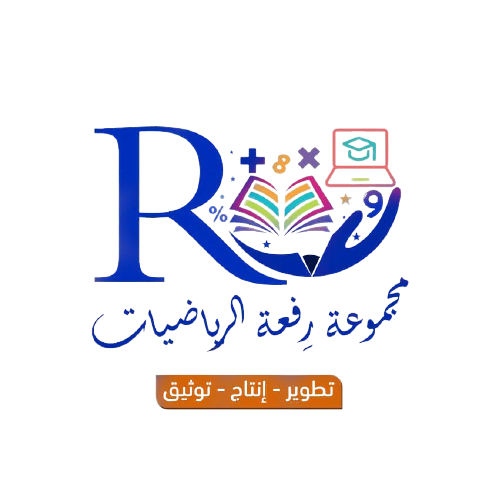 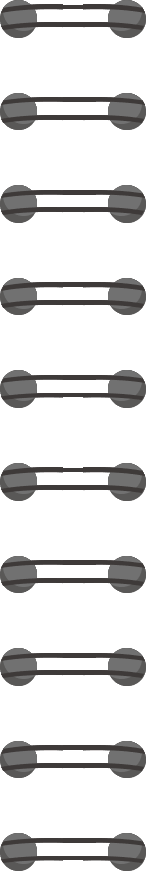 معدل التغير
=
التغير في التكلفة
٣٠٠٠ - ٣٥٠٠
- ٥٠٠
=
=
التغير في عدد السنوات
١٤٢٢ - ١٤٢٠
٢
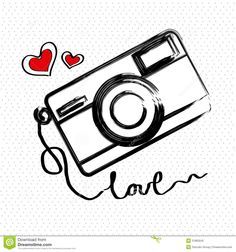 حسب المعلومات الواردة في الجدول . 
احسب معدل التغير بين عامي ١٤٢٠ هـ  ،  ١٤٢٢ هـ .
تحقق من فهمك
- ٢٥٠
تناقص التكلفة ٢٥٠ ريال في السنة
المعدل سالب
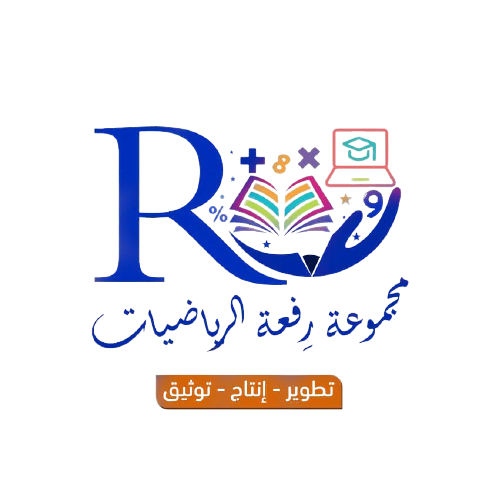 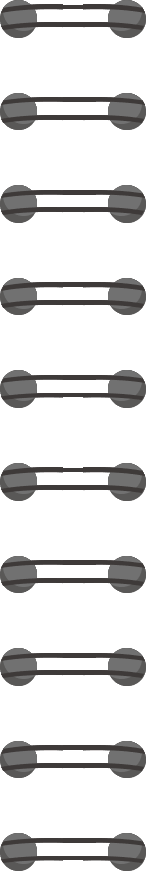 معدل التغير
=
=
التغير في الدرجات
٨٣ - ٧٥
٨
التغير في الدرجات
٧٩ - ٨٣
- ٤
=
=
=
=
التغير في الاختبار
٤ - ٢
٢
التغير في الاختبار
٦ - ٥
١
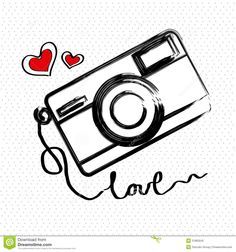 استعمل المعلومات الواردة في الجدول المجاور الذي يبين درجات 
حسام في ٦ اختبارات للغة الإنجليزية .
أوجد معدل التغير في الدرجات من الاختبار الثاني إلى الرابع . 
أوجد معدل التغير في الدرجات من الاختبار الخامس إلى السادس .
تاكد
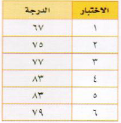 ٤
زيادة ٤ درجات لكل اختبار
المعدل موجب
- ٤
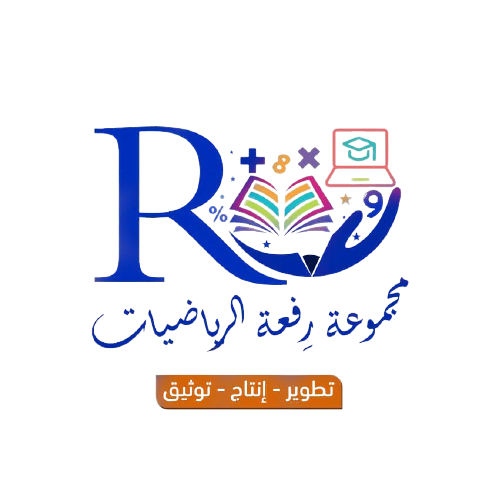 نقص ٤ درجات لكل اختبار
المعدل سالب
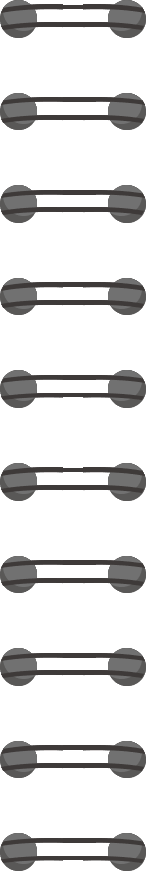 معدل التغير
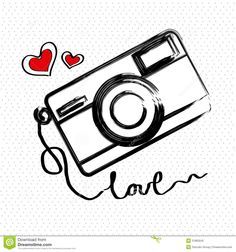 مثل المعلومات الواردة في الجدول بيانيا وحدد الاختبارين اللذين
كان معدل التغير بينهما أكبر ، وضح إجابتك .
تاكد
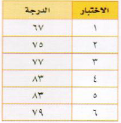 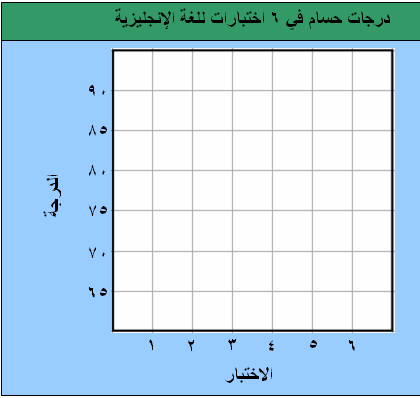 ( ٥ ، ٨٣ ) ●
● ( ٤ ، ٨٣ )
● ( ٦ ، ٧٩ )
● ( ٣ ، ٧٧ )
( ٢ ، ٧٥ ) ●
معدل التغير أكبر بين الاختبار
 الأول والثاني
( ١ ، ٦٧ ) ●
لأن ميل القطعة المستقيمة
الواصلة بين نقطتيهما أكبر
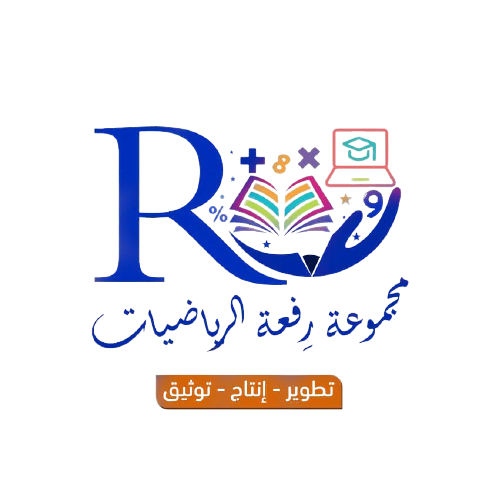 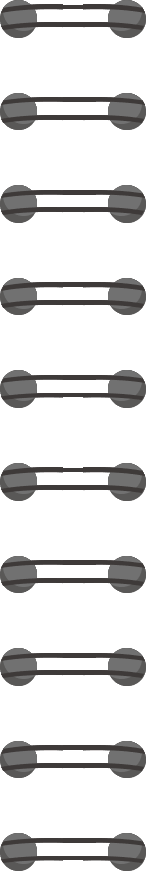 معدل التغير
التغير في الأجهزة
١٠ - ٢
٨
التغير في الأجهزة
١٠ - ١٠
٠
=
=
=
=
التغير في الزمن
١١.٠٠ – ١٠.٣٠
٣٠
التغير في الزمن
١١.٣٠ – ١١.٠٠
٣٠
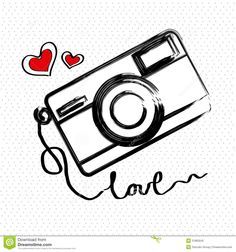 استعمل المعلومات الواردة في الجدول المجاور الذي يبين عدد الأجهزة 
المبيعة في أحد المتاجر خلال أوقات مختلفة . 
أوجد معدل التغير في عدد الأجهزة المبيعة لكل نصف ساعة بين الوقتين ٣٠ : ١٠   ،  ٠٠ : ١١
أوجد معدل التغير في عدد الأجهزة المبيعة لكل نصف ساعة بين الوقتين ٠٠ : ١١   ،  ٣٠ : ١١
تدرب
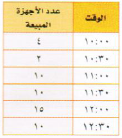 زيادة ٨ أجهزة لكل نصف ساعة
المعدل موجب
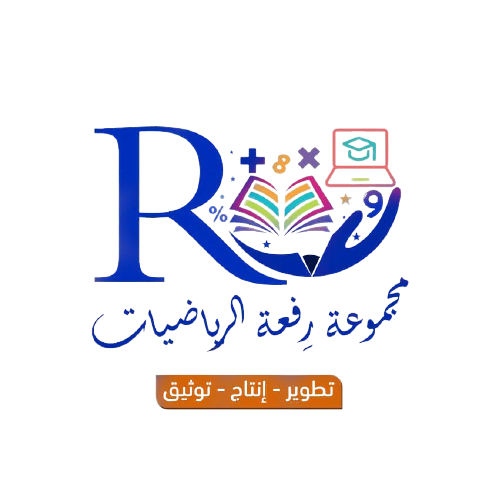 ٠ جهاز لكل نصف ساعة
المعدل صفر
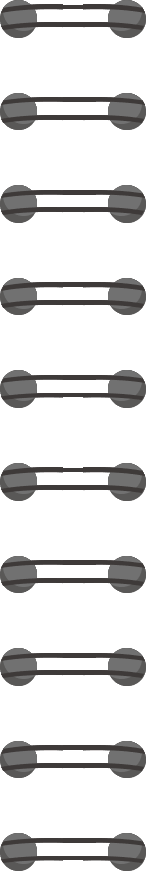 معدل التغير
مثل المعلومات الواردة في الجدول بيانيا . ثم اذكر بين أي
 وقتين كان معدل التغير أكبر ؟ وضح إجابتك .
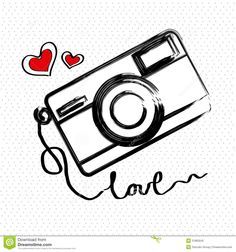 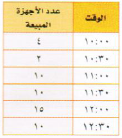 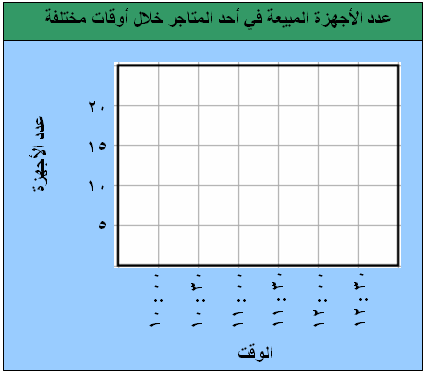 تدرب
●
●
●
●
معدل التغير أكبر بين الساعة
 ١٠.٣٠ ، ١١.٠٠
●
●
لأن ميل القطعة المستقيمة
الواصلة بين نقطتيهما أكبر
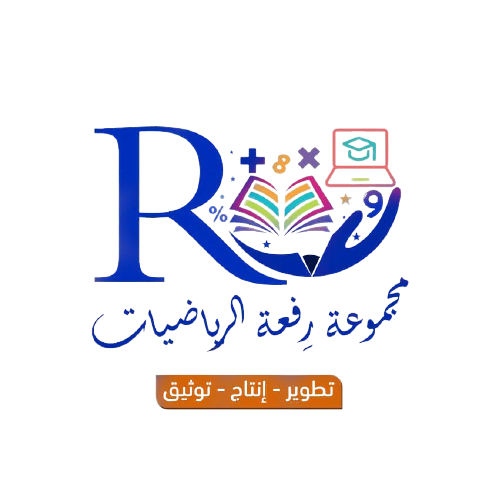 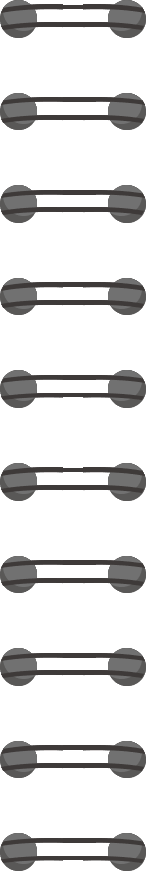 معدل التغير
=
=
التغير في عدد السياح
٤٦٩ - ٣٨٨
٨١
التغير في عدد السياح
٤٩٧ - ٤٢٩
٦٨
=
=
=
=
التغير في عدد السنوات
١٤٢٤ - ١٤٢٢
٢
التغير في عدد السنوات
١٤٢٥ - ١٤٢٣
٢
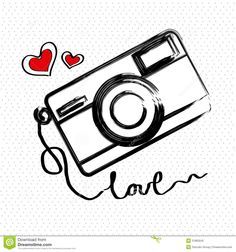 استعمل الرسم البياني المجاور .
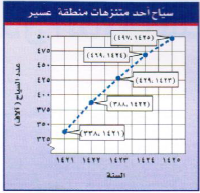 جد معدل التغير في عدد السياح بين عامي ١٤٢٢ هـ  ،  ١٤٢٤ هـ
تدرب
٤٠.٥ ألف كل سنة
جد معدل التغير في عدد السياح بين عامي ١٤٢٣ هـ  ،  ١٤٢٥ هـ
٣٤ ألف كل سنة
بين أي عامين كان معدل التغير في عدد السياح أكبر ؟
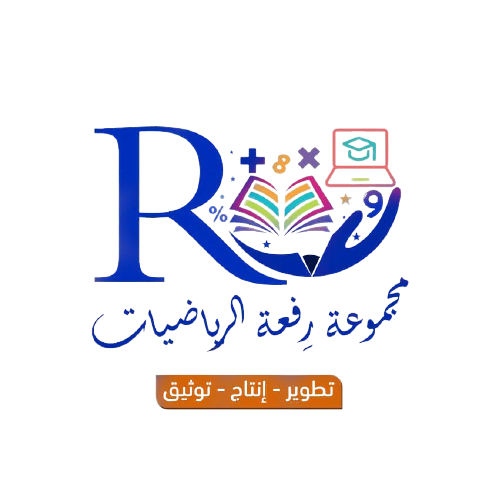 بين عامي ١٤٢١ هـ  ، ١٤٢٢ هـ
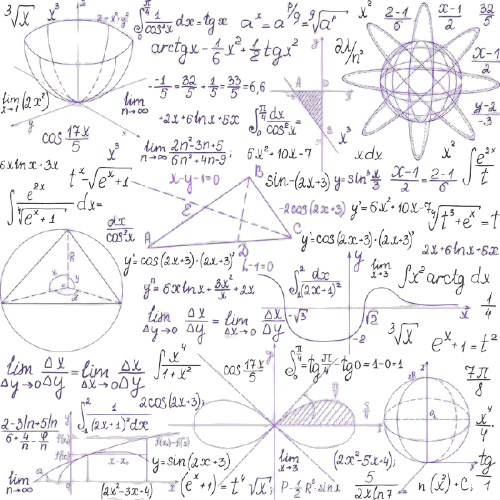 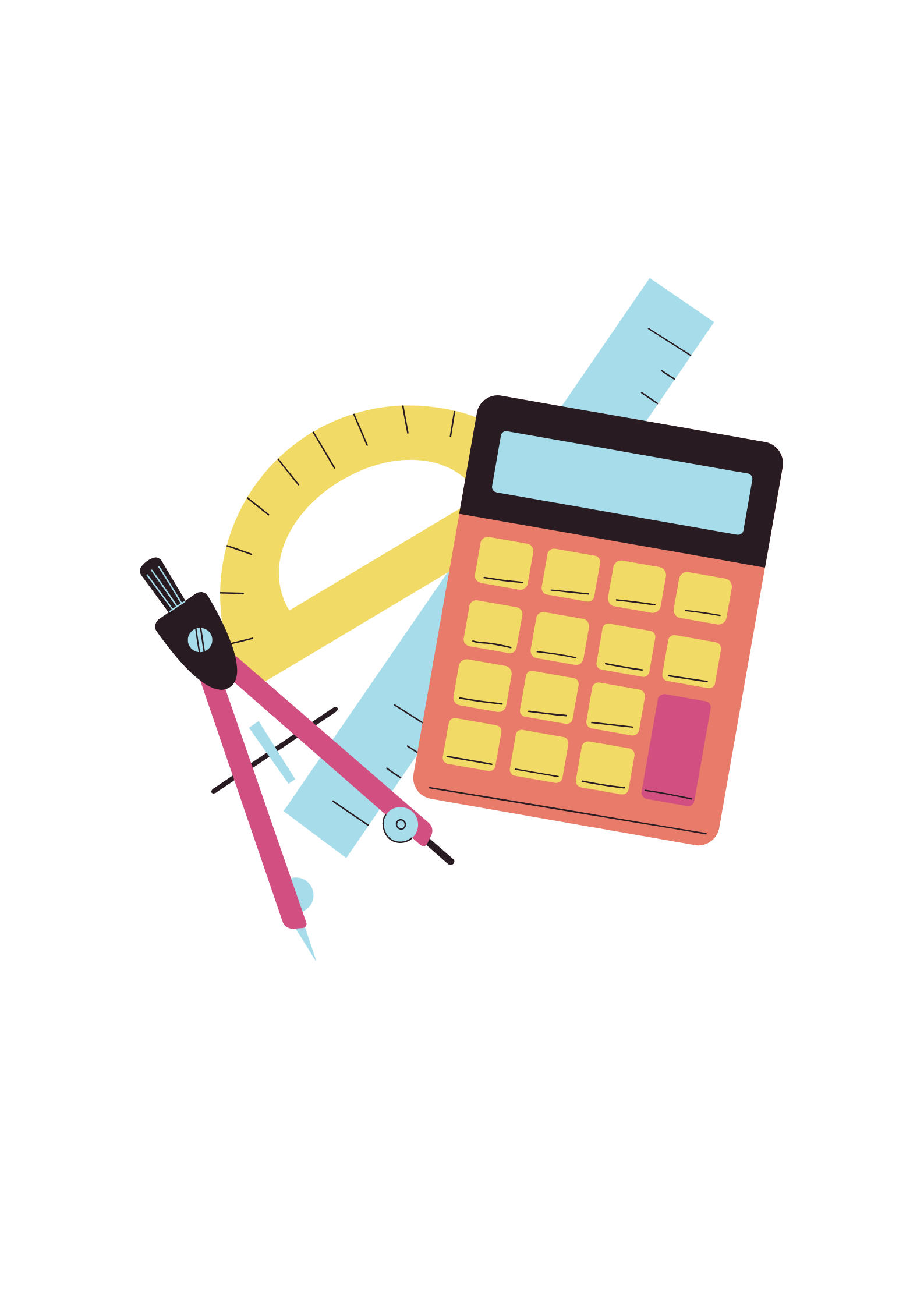 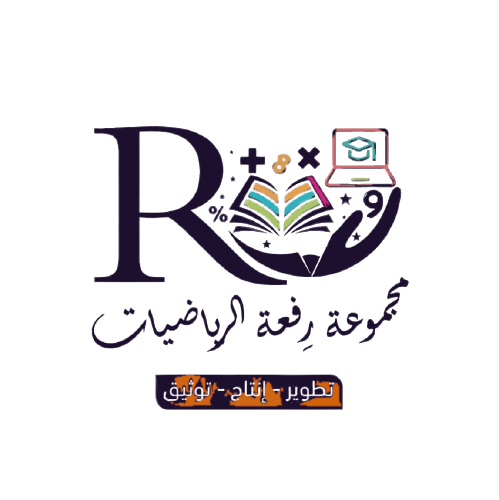